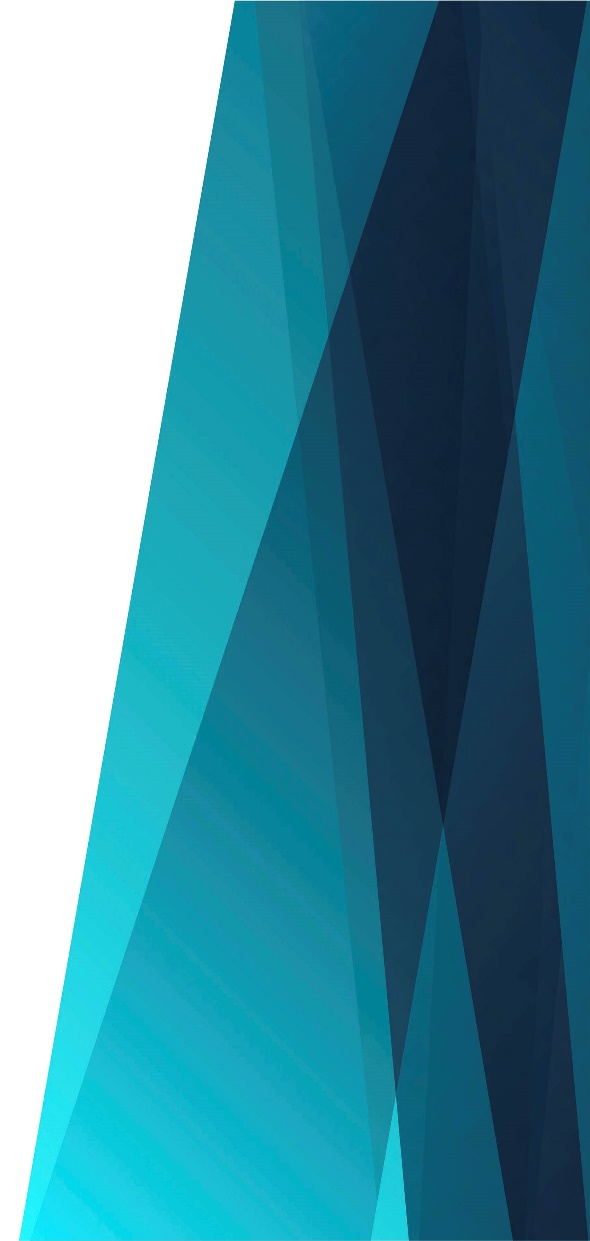 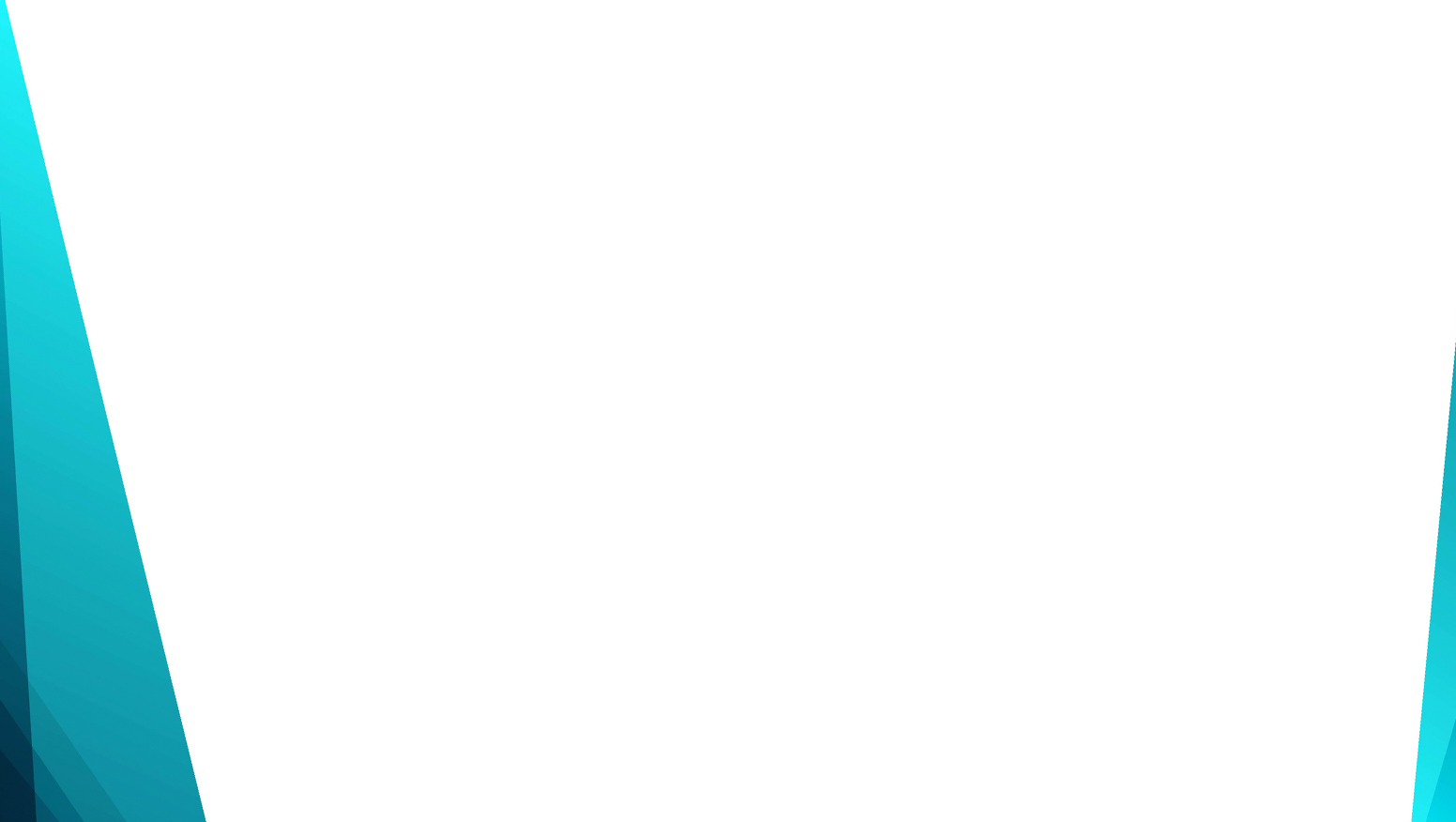 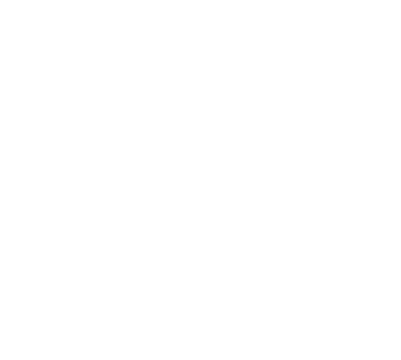 Небесный город
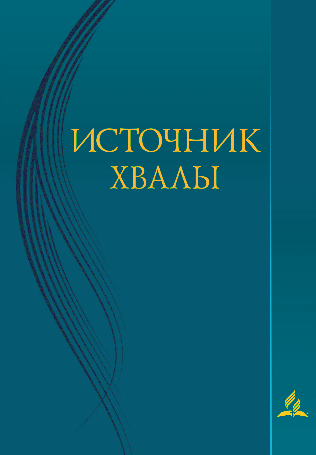 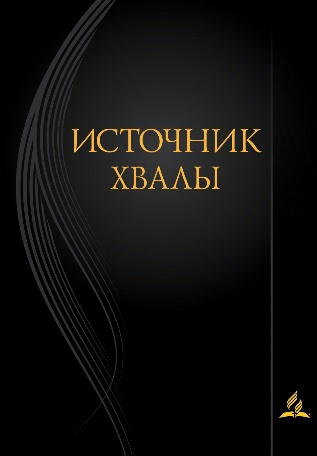 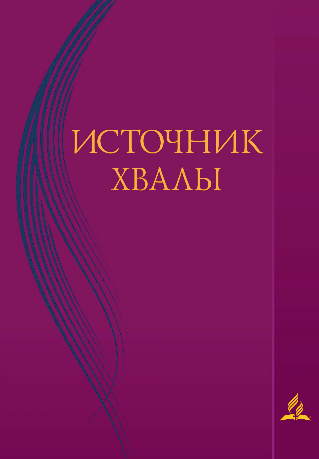 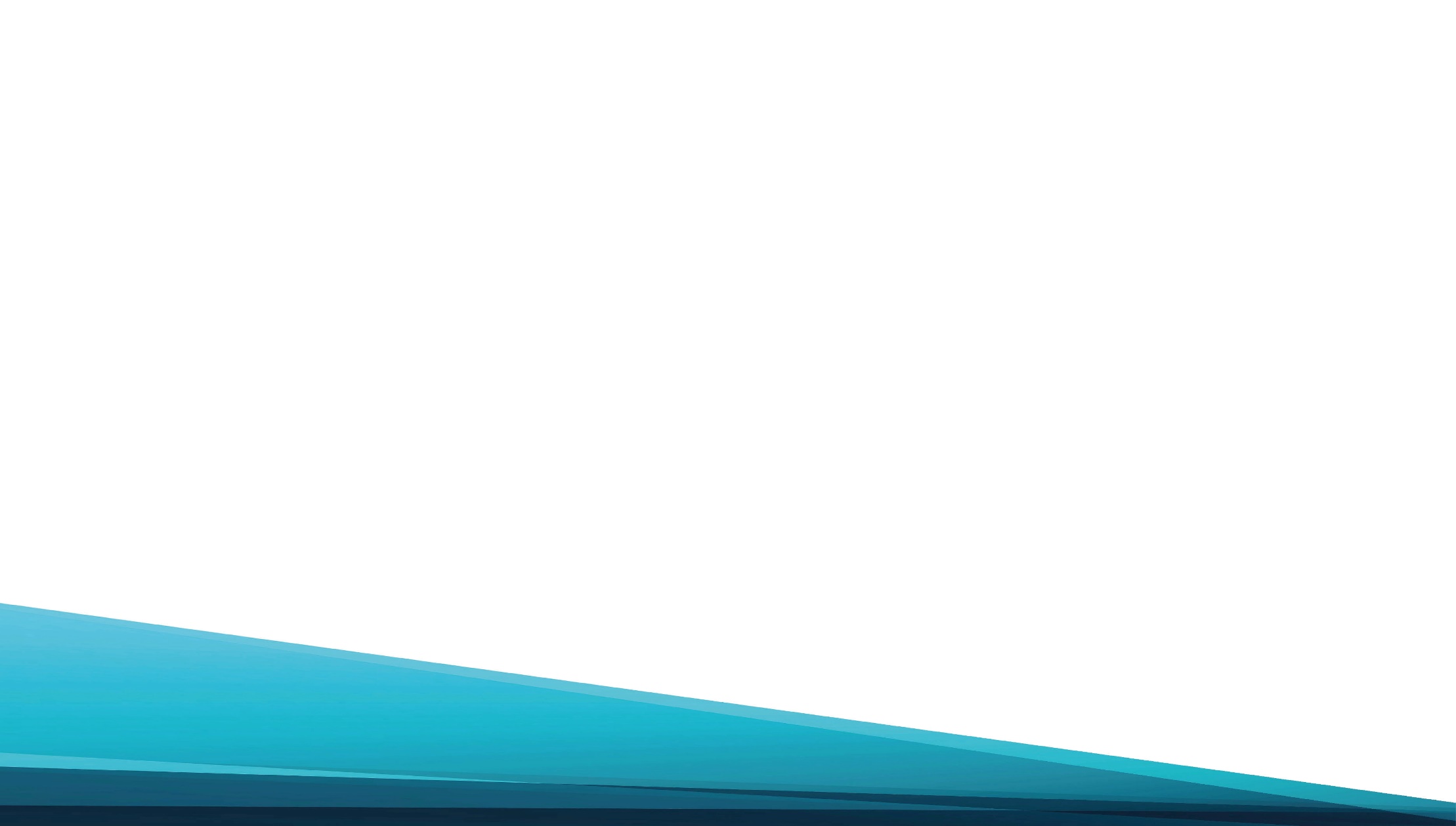 О как прекрасен Небесный город! [город Небесный]
Мы его любим, нам он дорог![город чудесный]
Чудное место, где Сам Творец
Нас ожидает там, в славе небес.
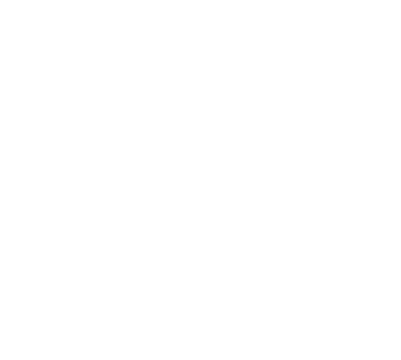 Светом прекрасным 
Сияют венцы.
Перед Иисусом преклонимся мы.
В белых одеждах
Весь Божий народ
Перед престолом вечно поёт:
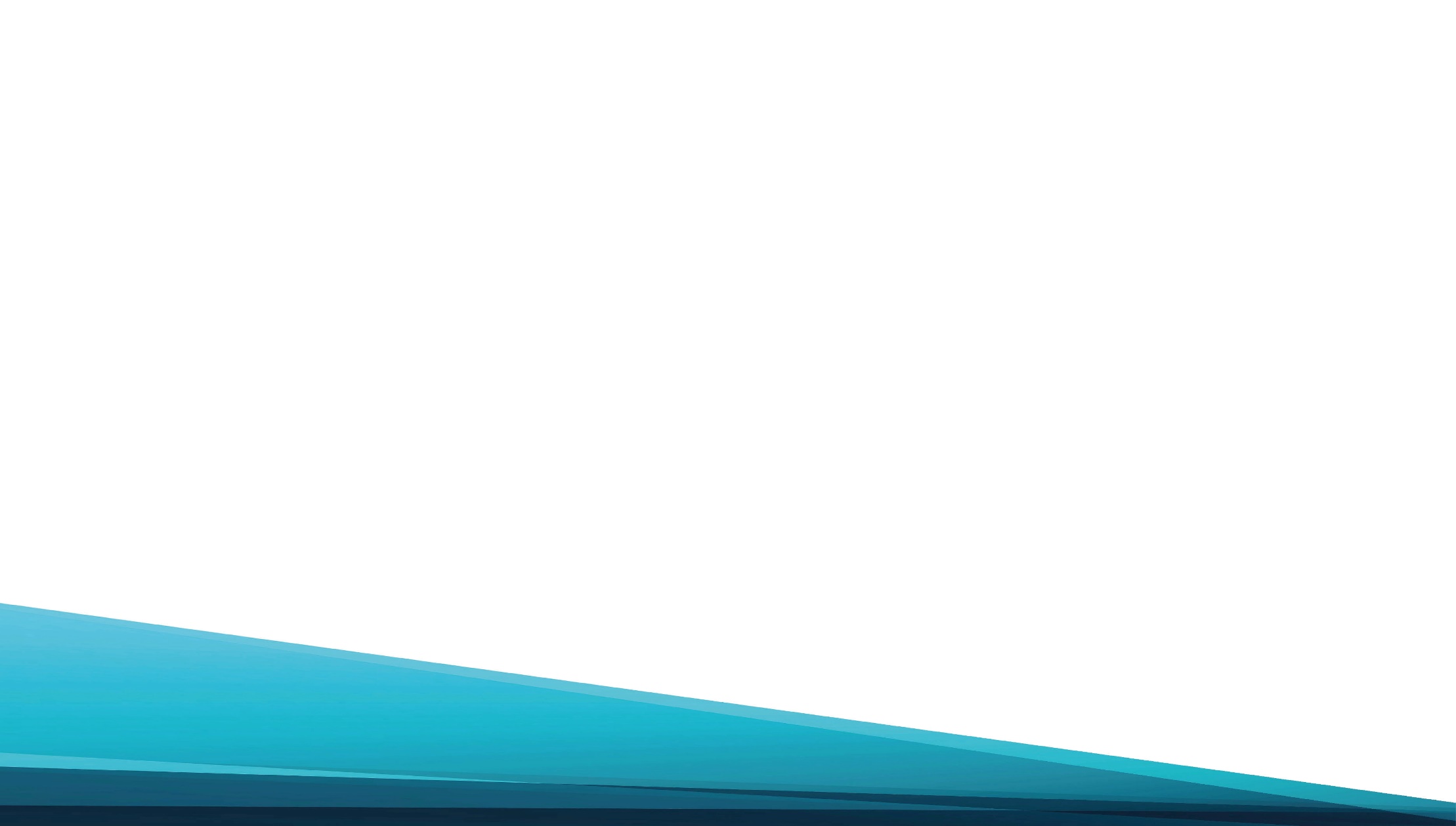 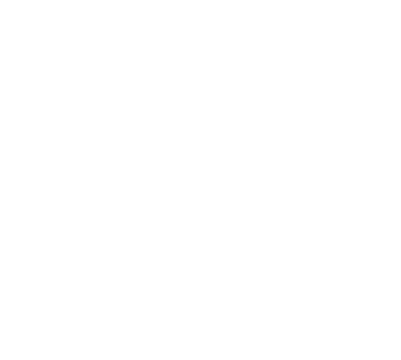 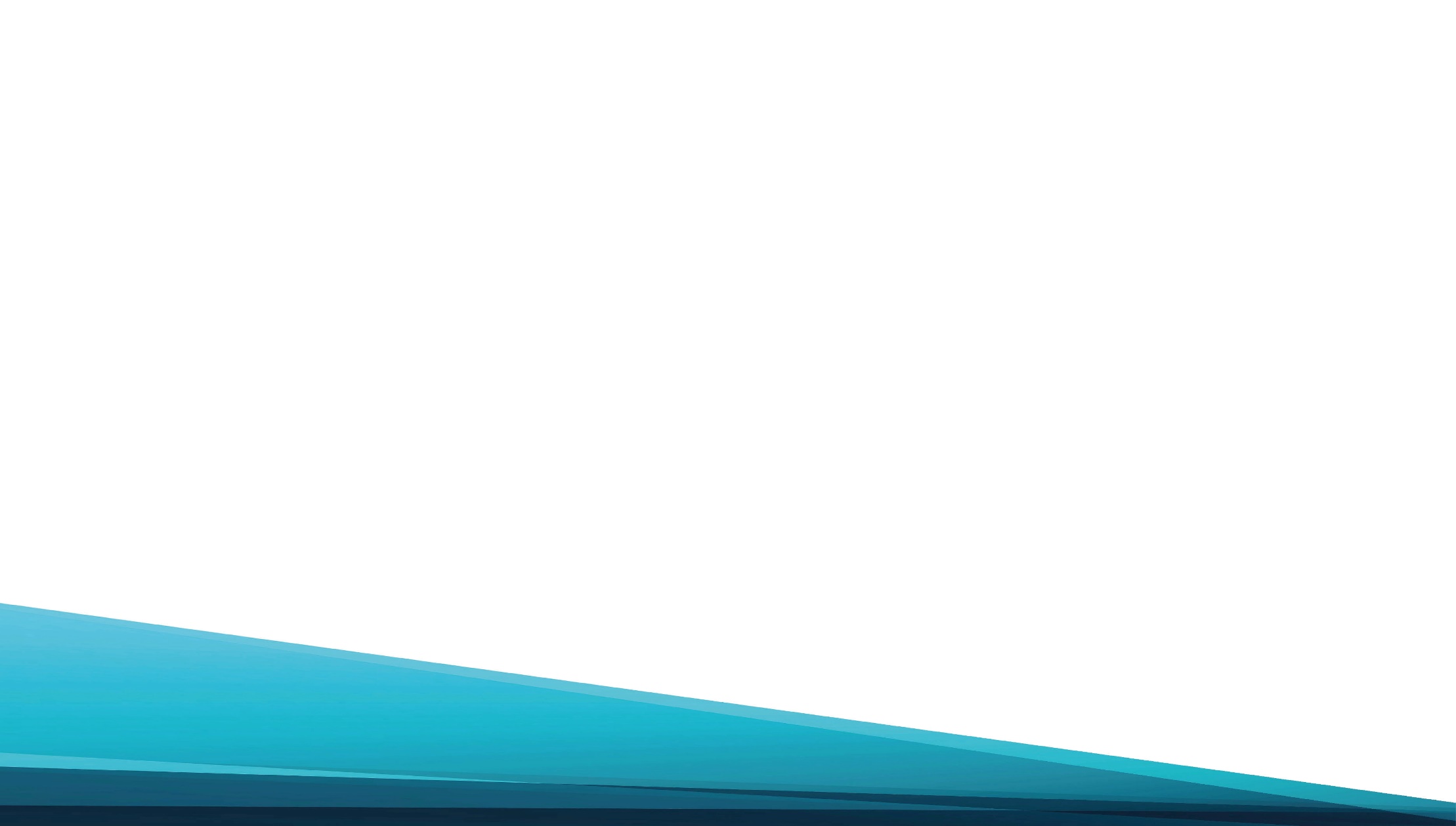 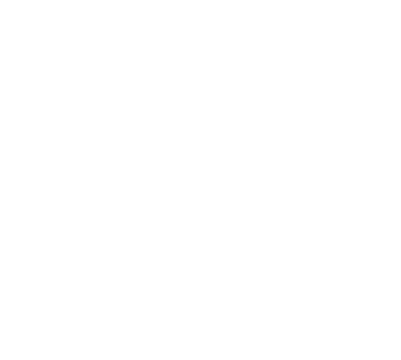 «Ты достоин хвалы!
Всю славу Ты прими,
Дивный Спаситель, 
Господь, Ты Вечный наш Бог!»
				[Вечный]
Дни там прекрасны, 
И свет без конца.
Ангелы служат во славу Творца.
Дивные песни звучат в небесах,
Каждый спасённый 
Там славит Христа:
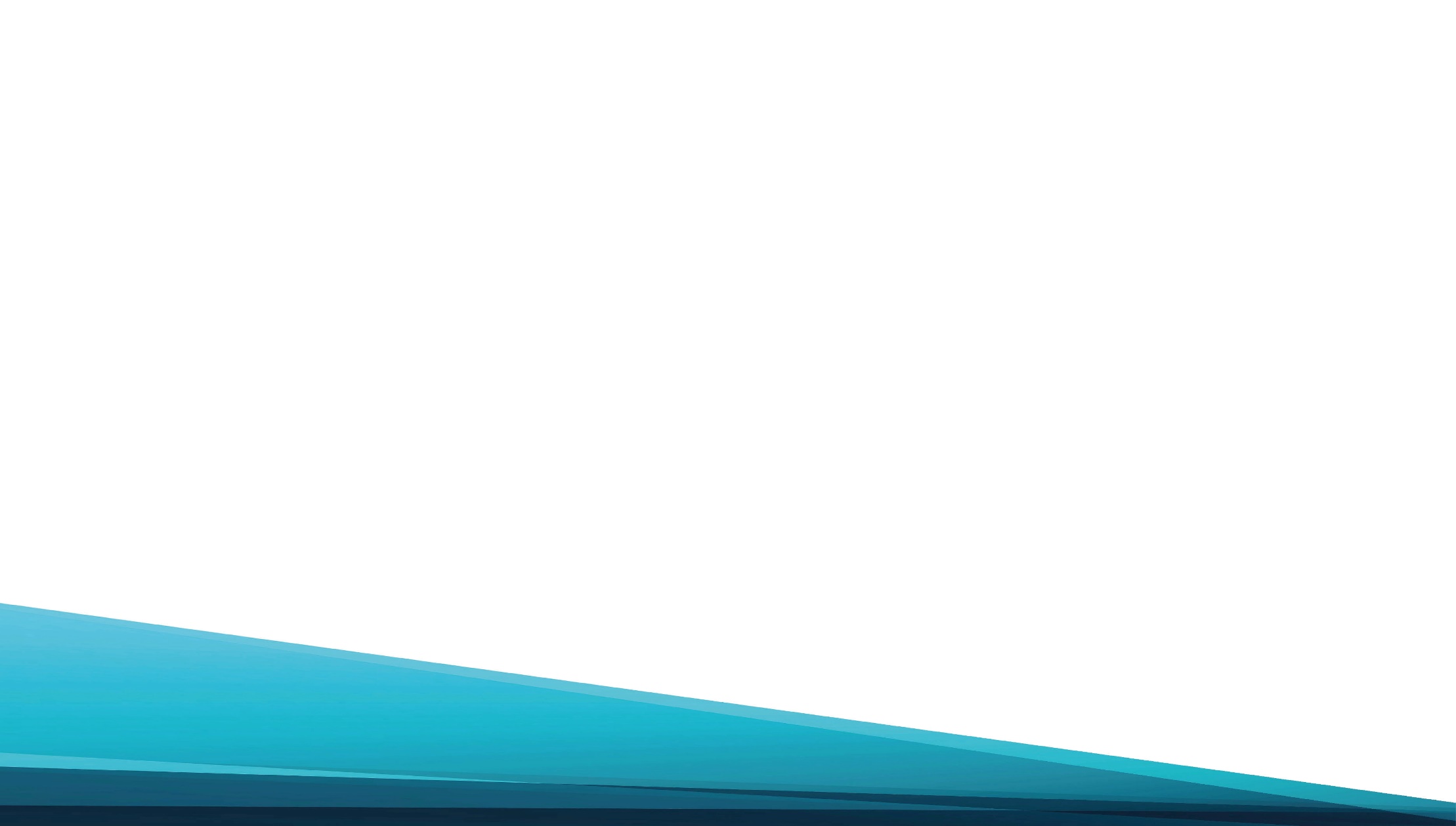 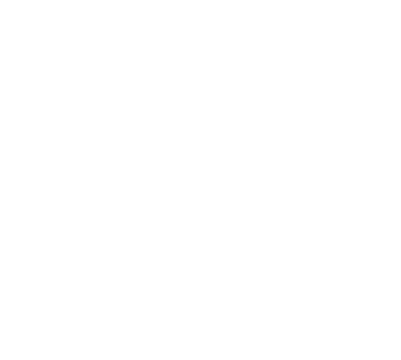 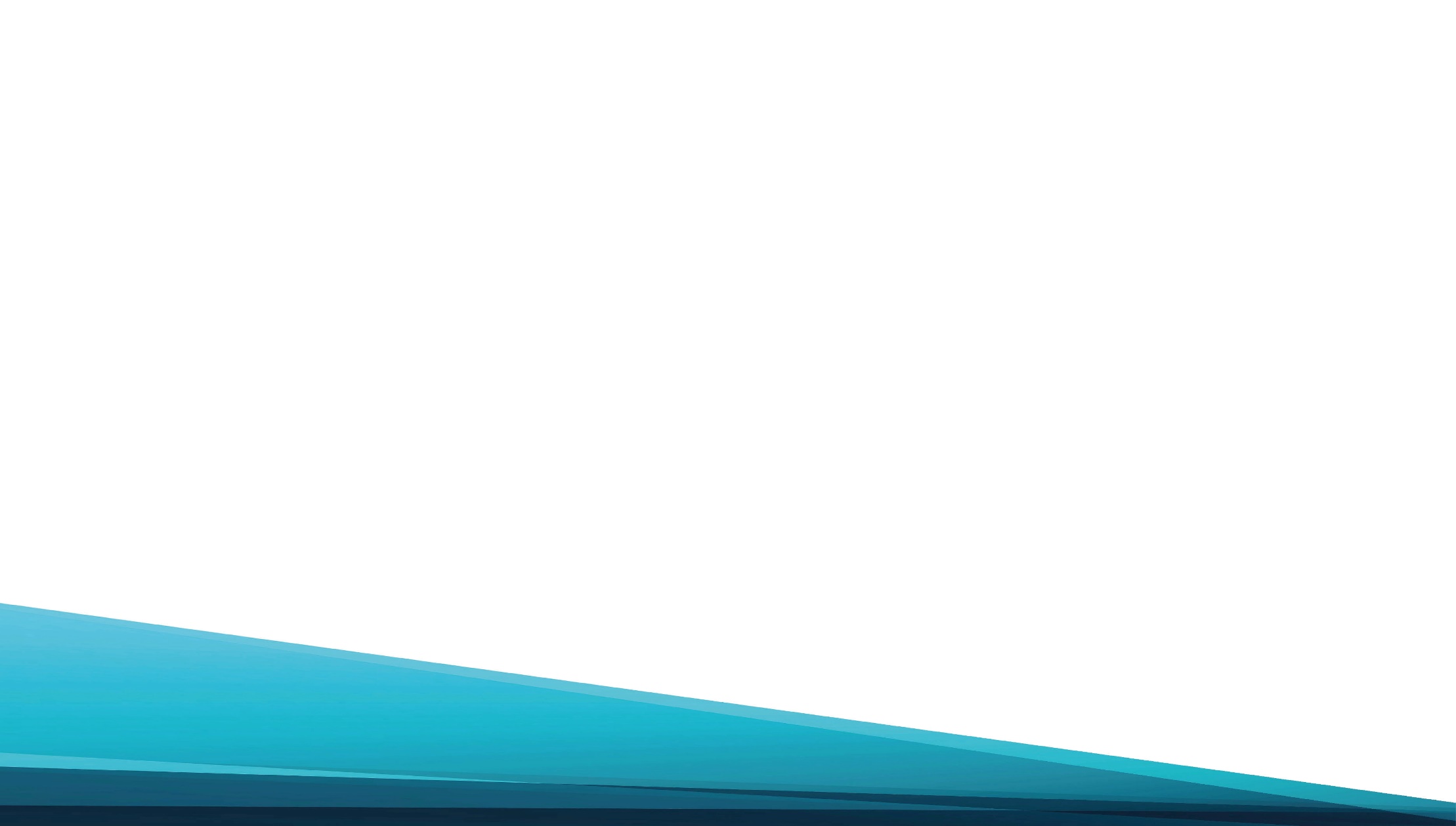 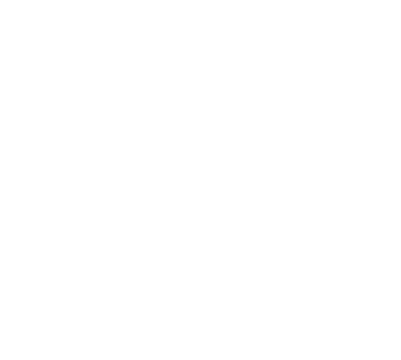 «Ты достоин хвалы!
Всю славу Ты прими,
Дивный Спаситель, 
Господь, Ты Вечный наш Бог!»
				[Вечный]
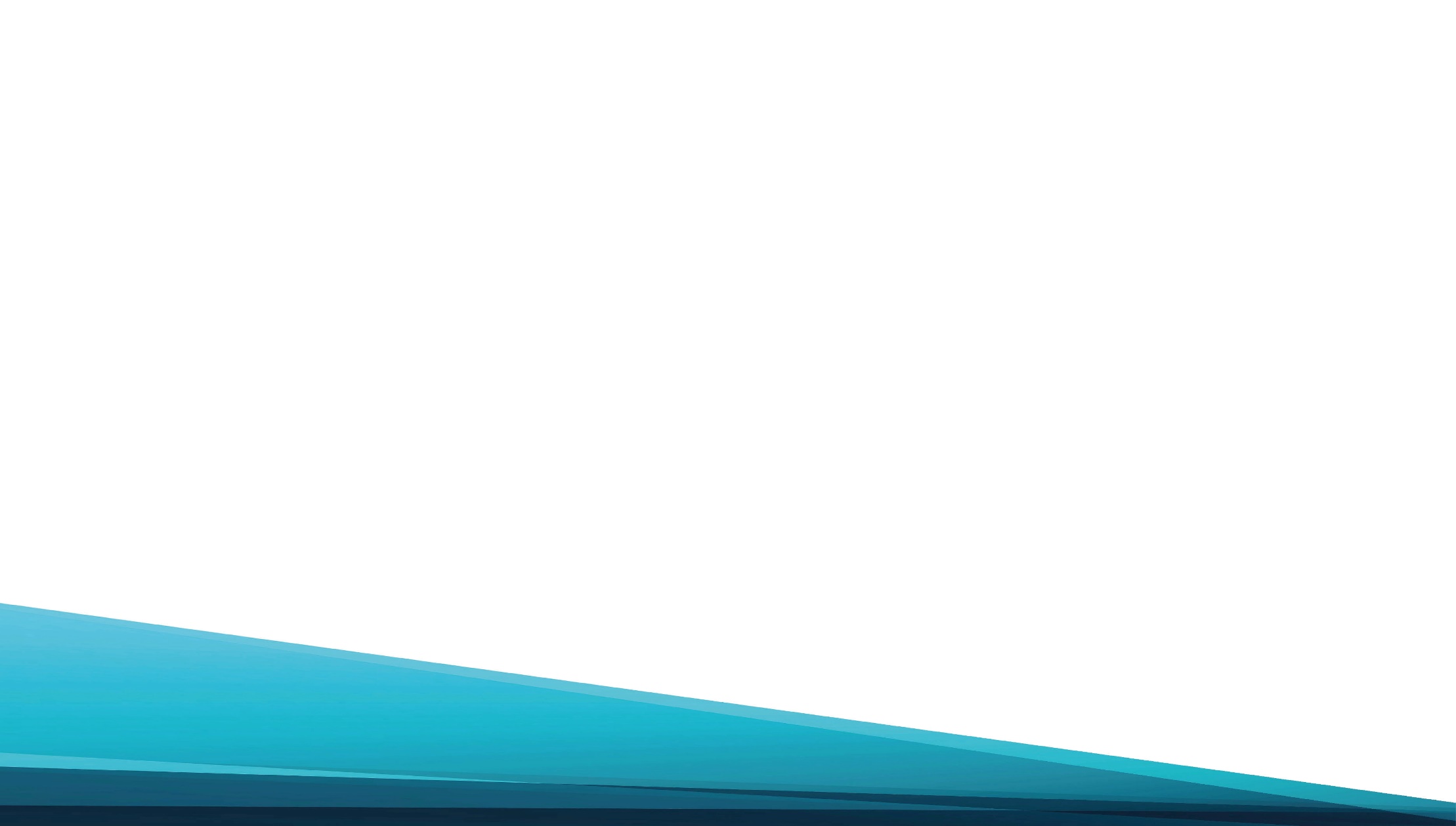 О как прекрасен Небесный город! [город Небесный]
Мы его любим, нам он дорог![город чудесный]
Чудное место, где Сам Творец
Нас ожидает там, в славе небес.
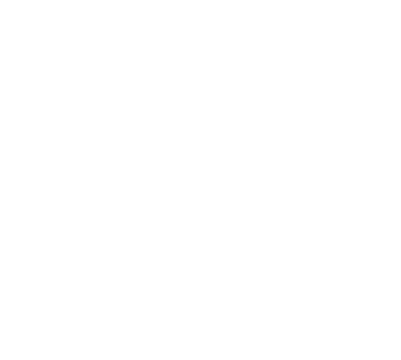